All About Me
Nutrition
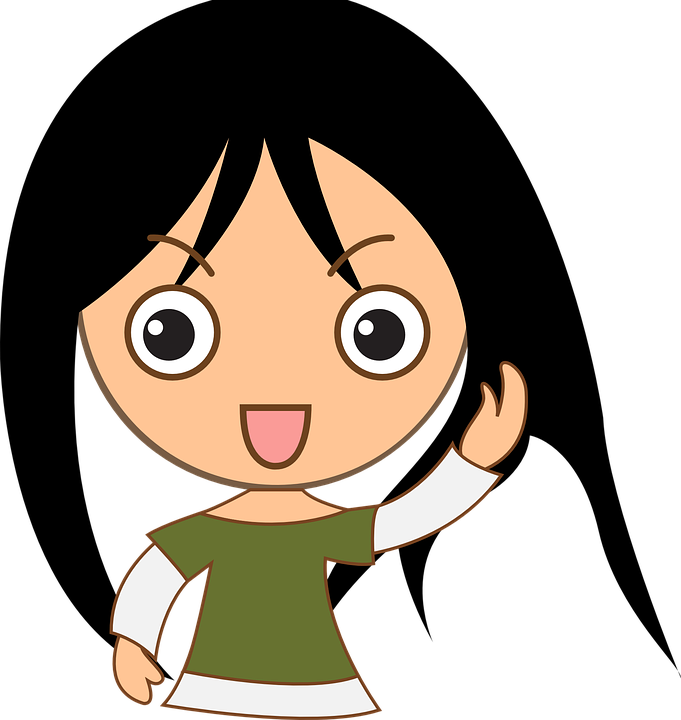 Let’s learn about Health!
Can You Help Me?
I have lots of food to choose from, but I’m trying to pick one food from each food group. Can you help me?
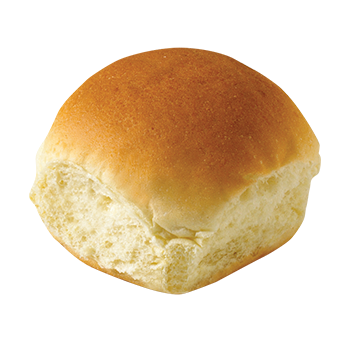 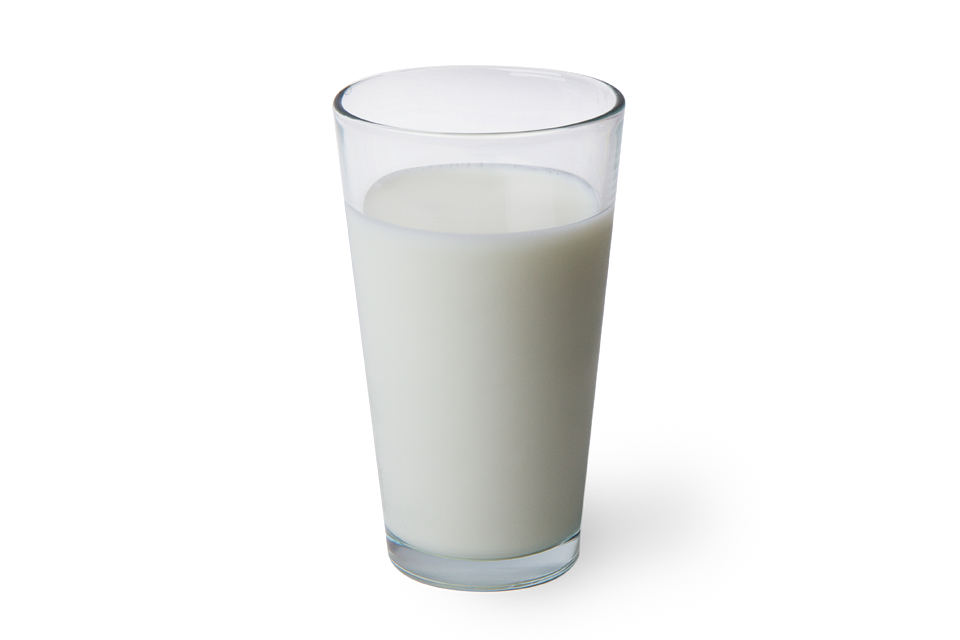 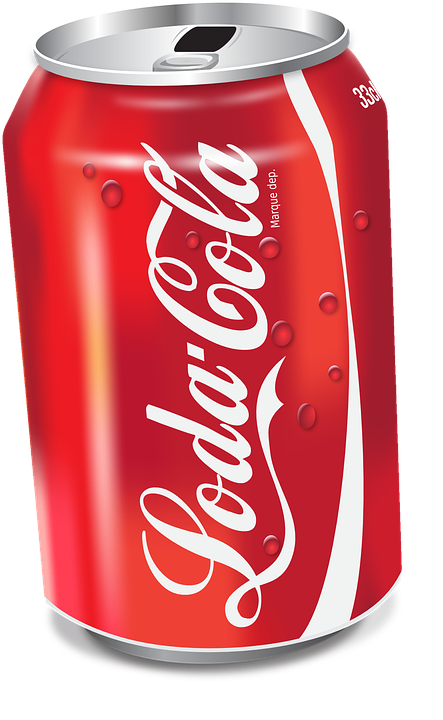 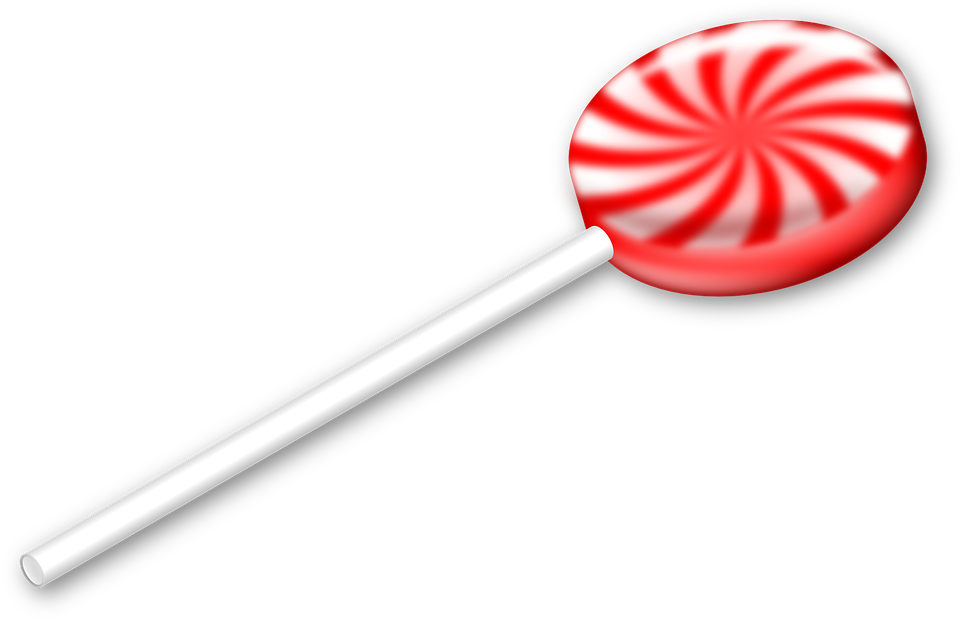 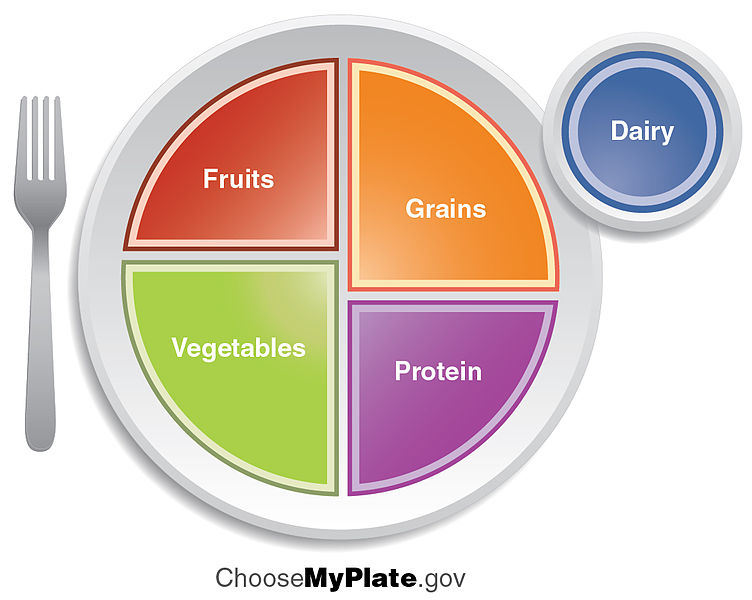 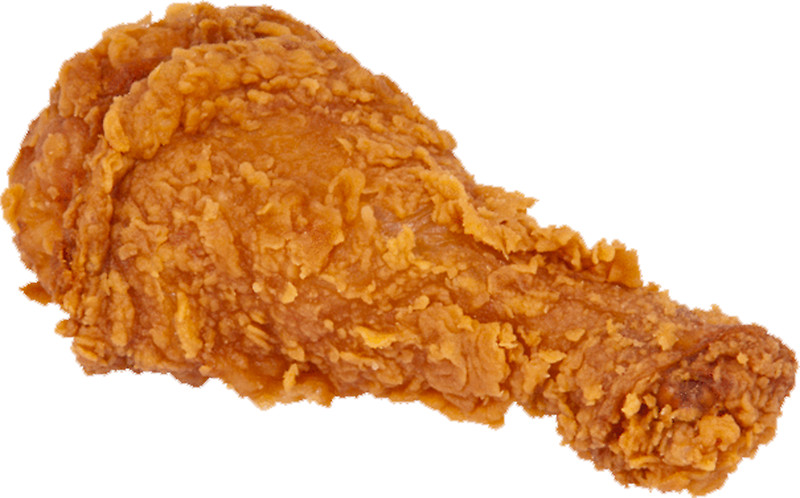 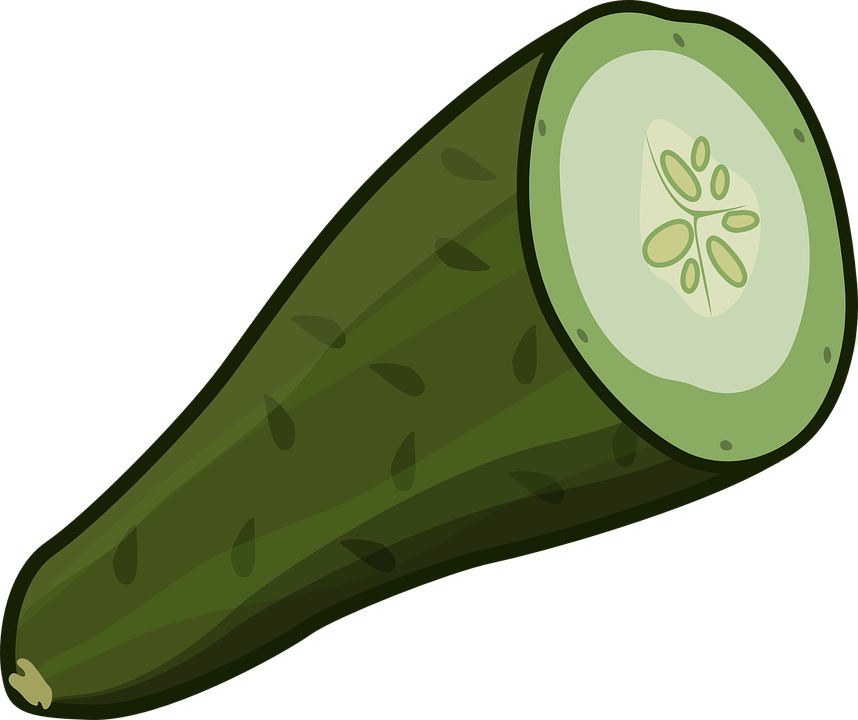 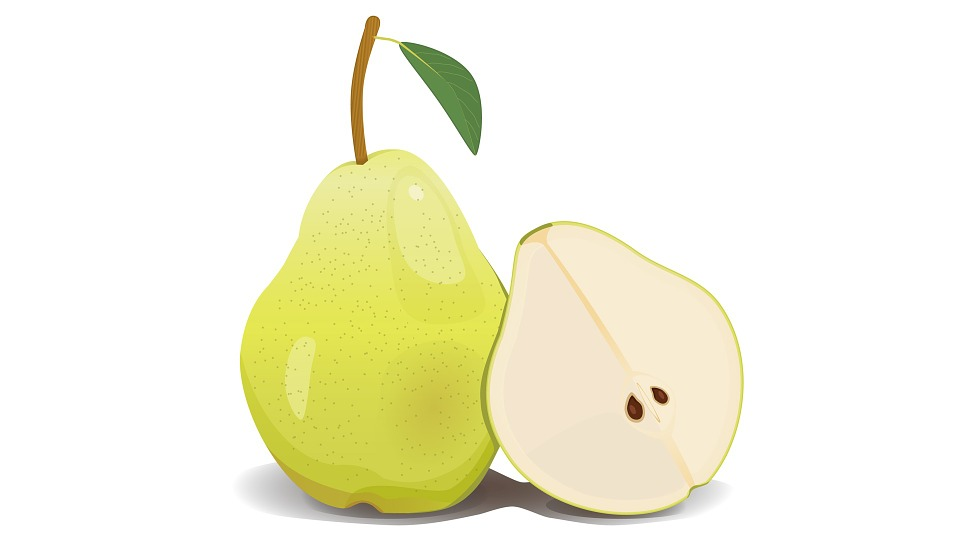 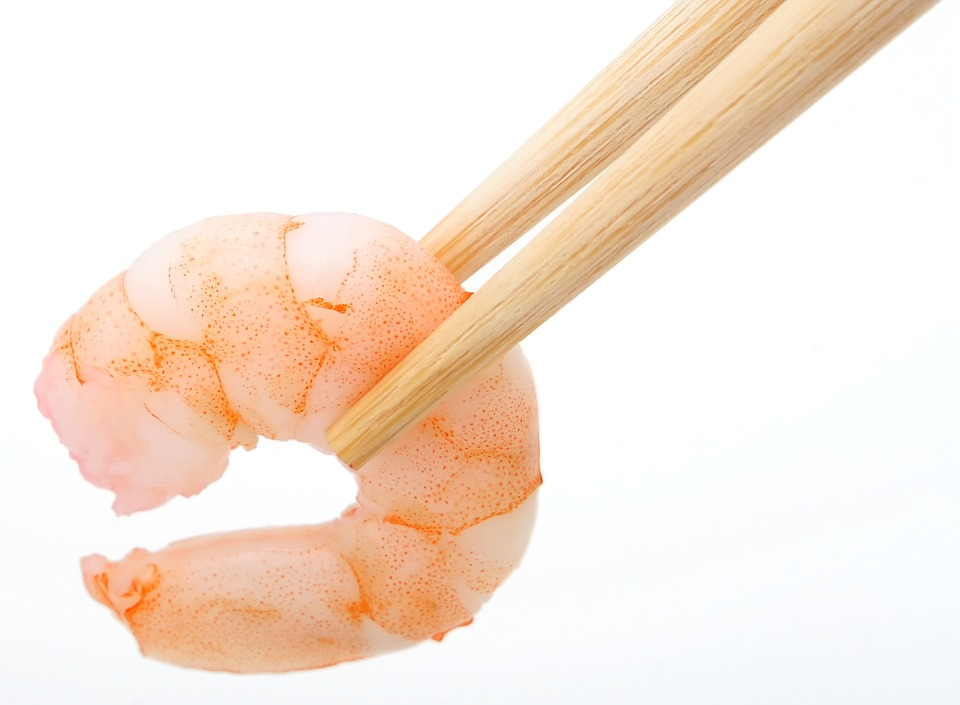 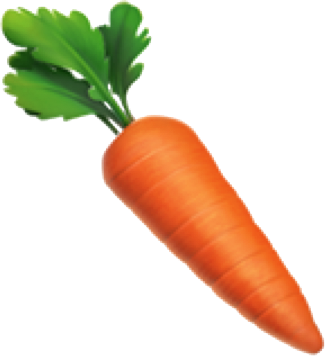 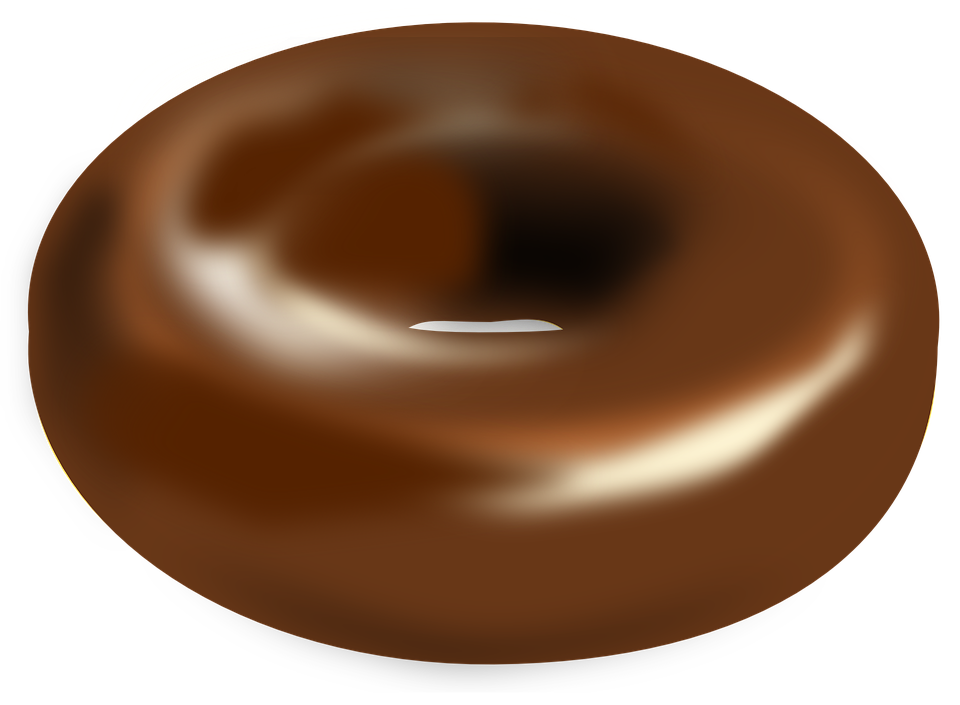 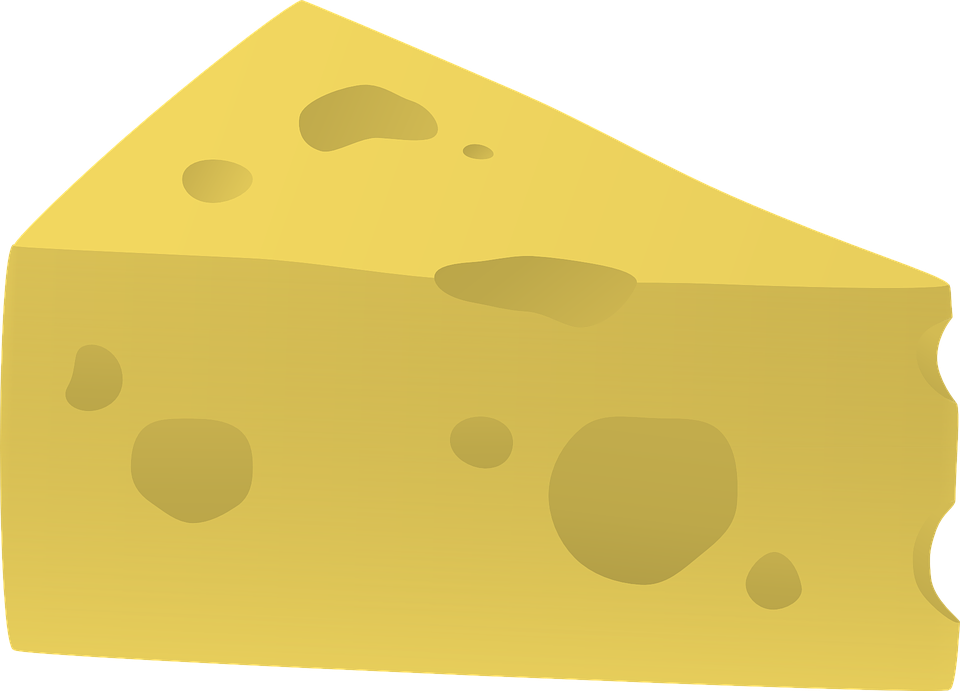 The Food Groups
https://www.youtube.com/watch?v=L9ymkJK2QCU
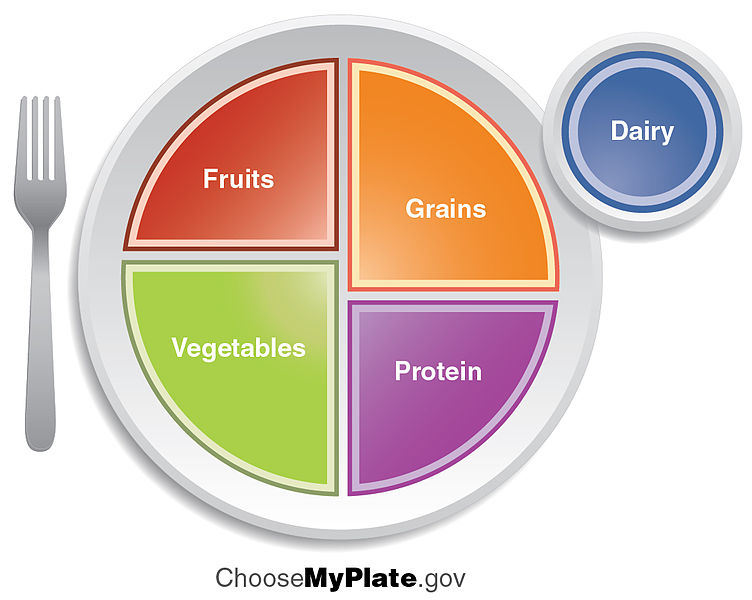 Benefit to Healthy Eating
Helps with Growth 	     Helps with Brain Development  	    Avoid Health Problems  	Energy
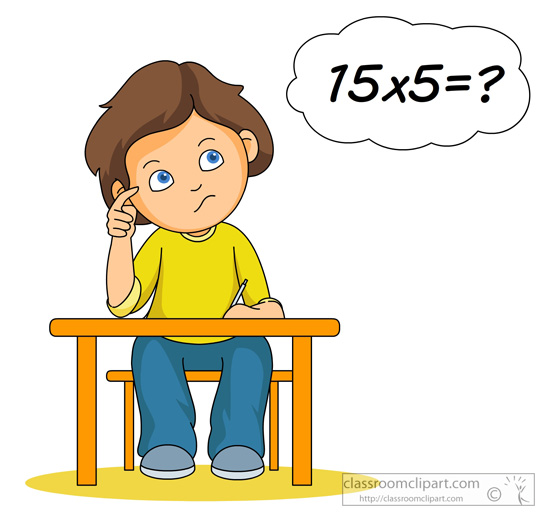 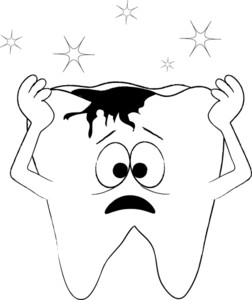 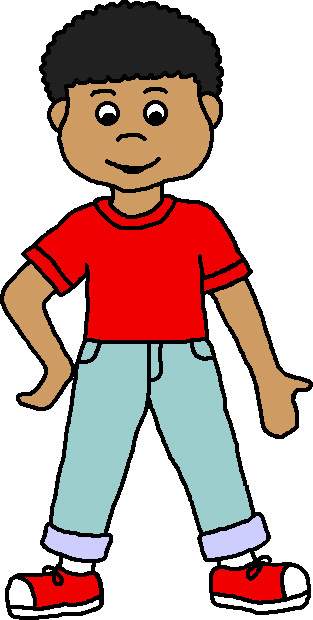 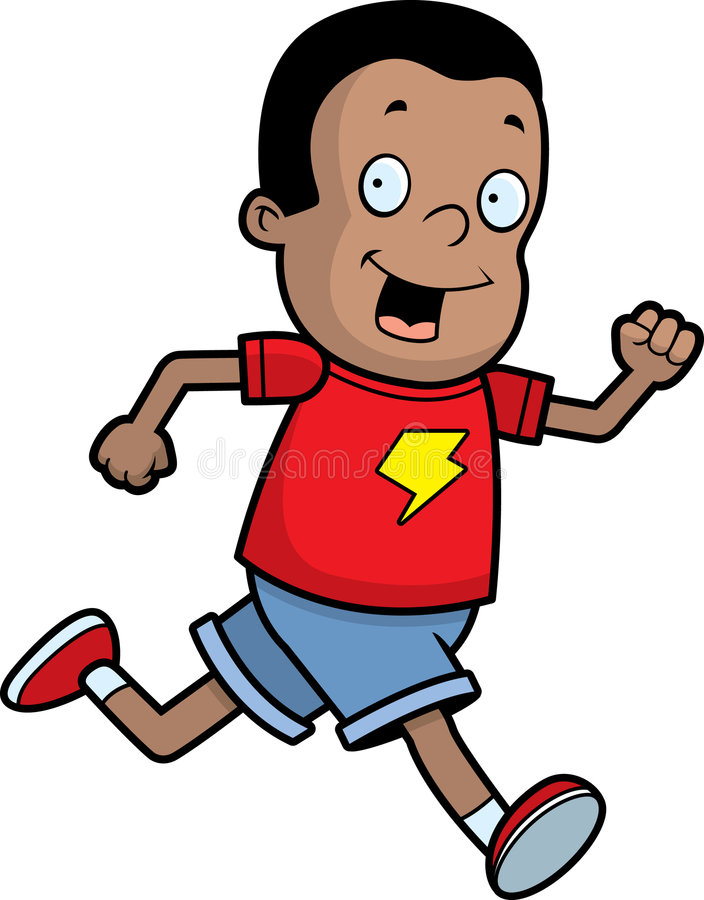 https://www.youtube.com/watch?v=YimuIdEZSNY
It’s Your Turn...
Create a healthy lunch using MyPlate. Include all 5 food groups. Draw and label your foods.
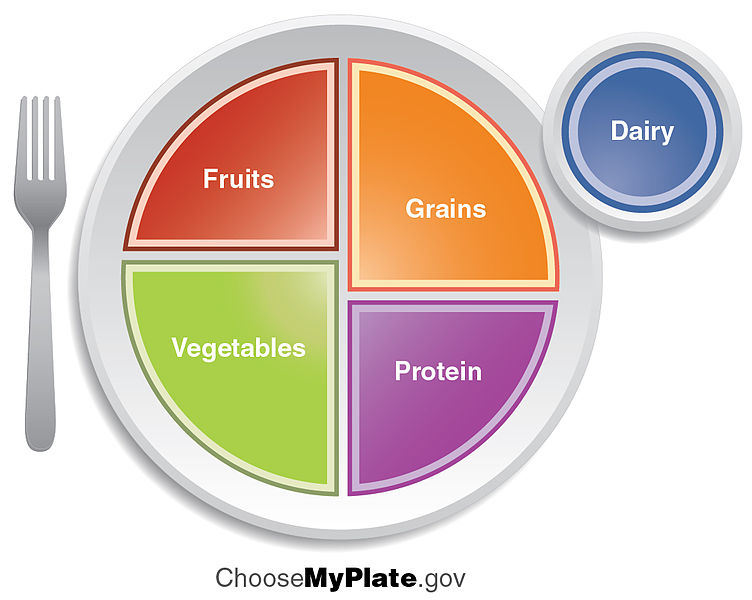 What Should I do?
Eating healthy food throughout the day will allow me to feel good and have lots of energy. I really want to eat a doughnut and pop tart for breakfast but I know I need meals that are more healthy. I have these other meals to choose from. What should I do?
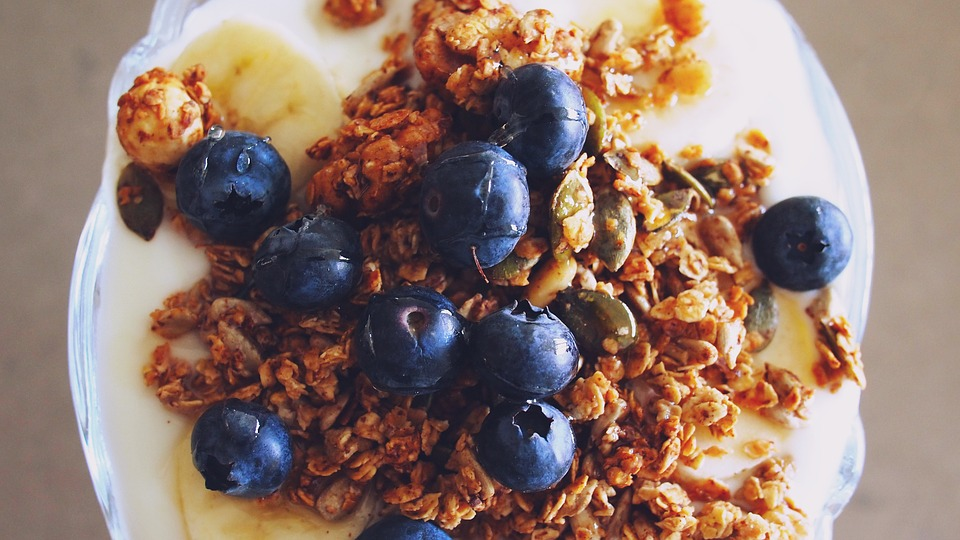 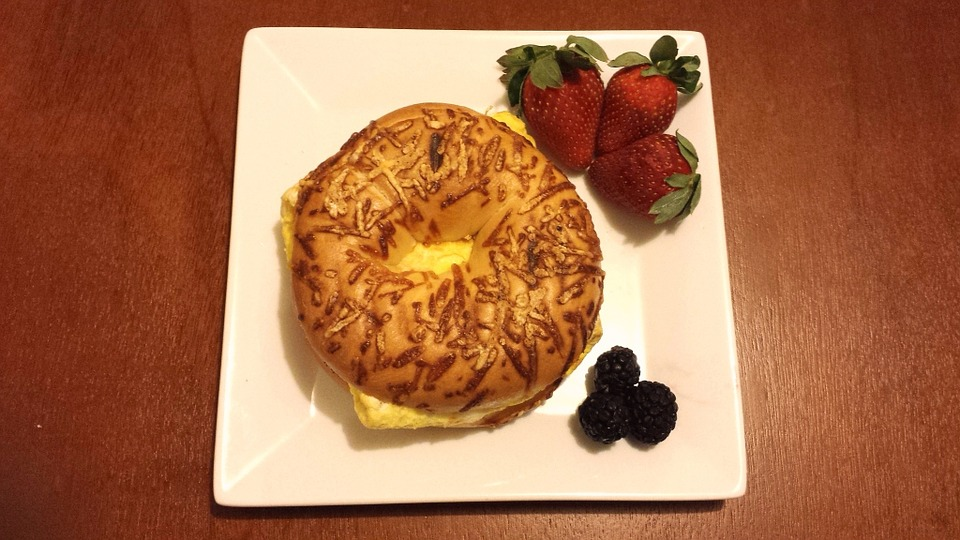 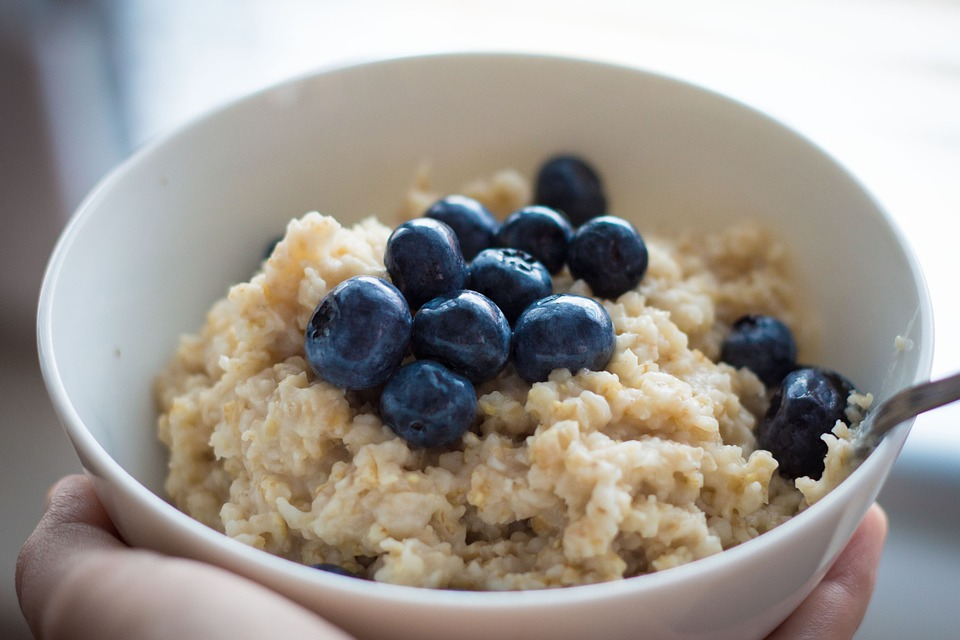 Eat a Healthy Breakfast
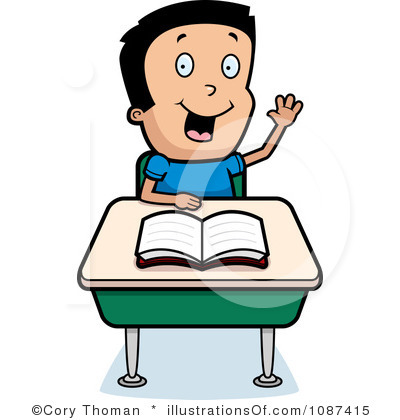 =
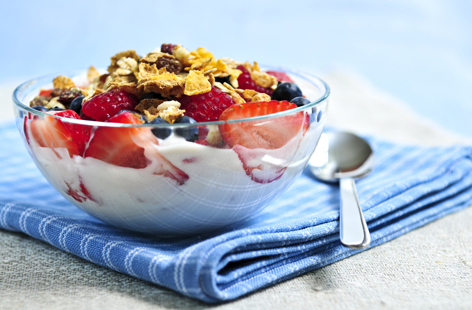 More Awake, More Alert, More Energy
It’s Your Turn...
Create a healthy breakfast. Draw and label your foods.
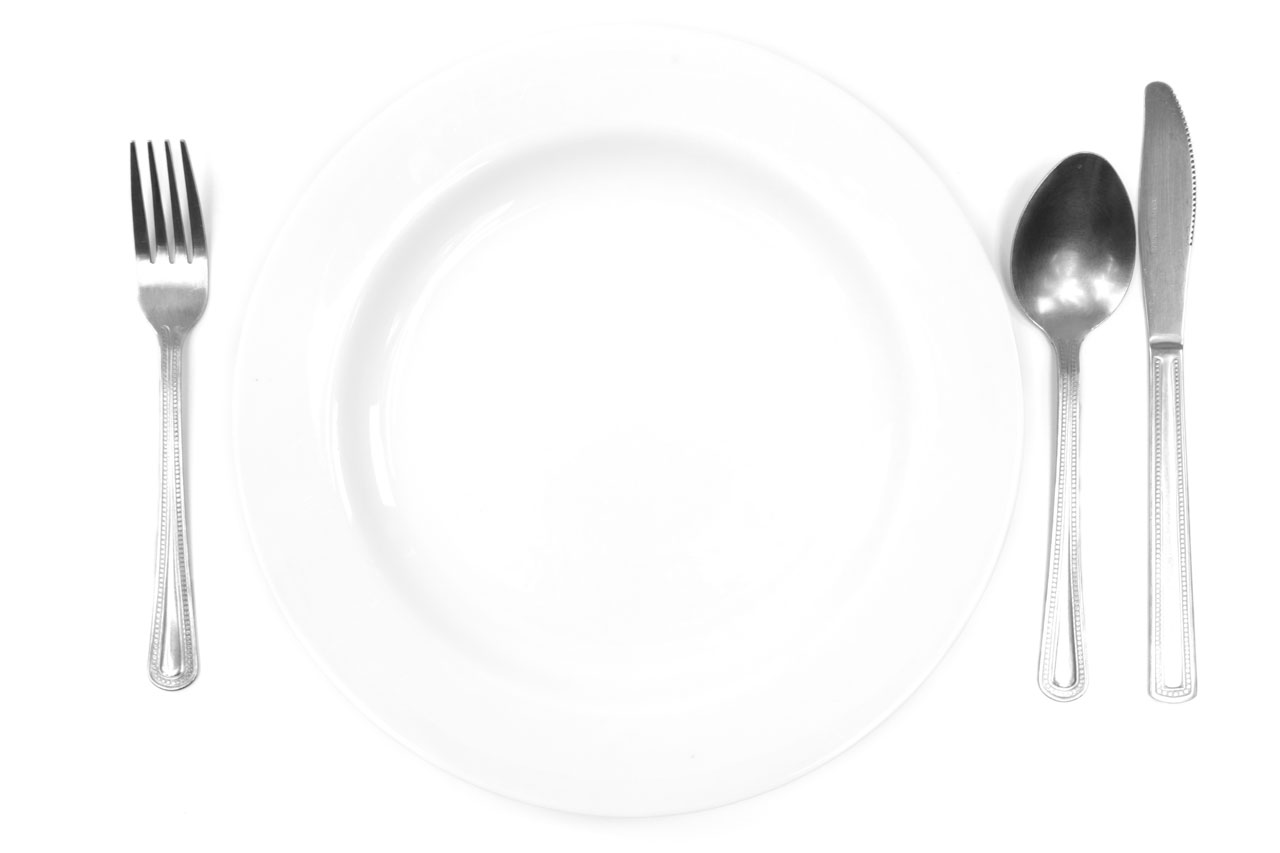 Can You Help Me?
My grandma always tells me to eat healthy snacks. I want to make good food and drink choices to help me stay healthy. I need help deciding what to choose. Can you help me?
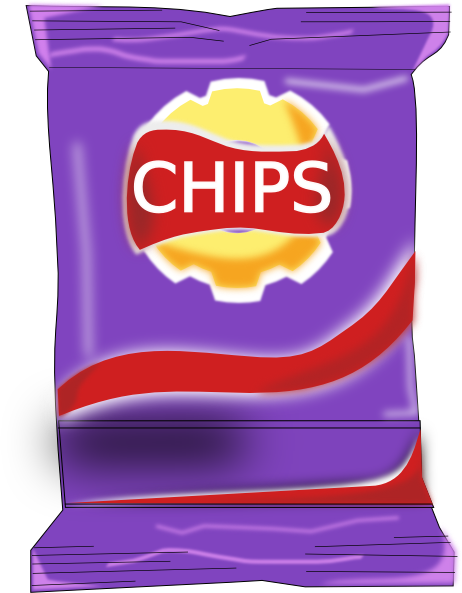 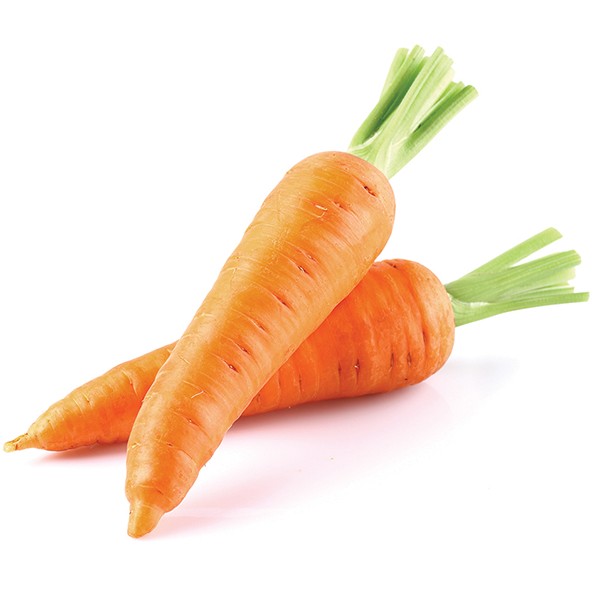 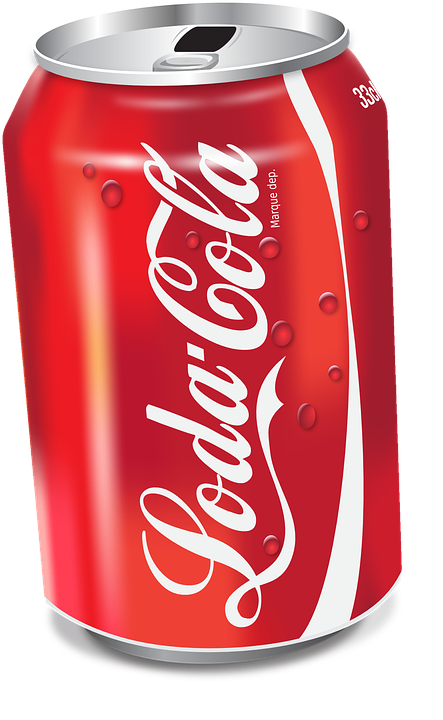 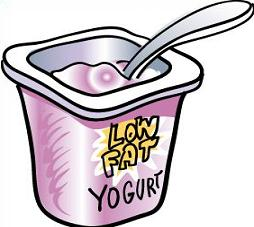 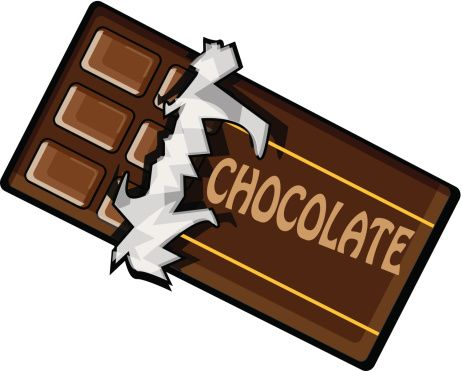 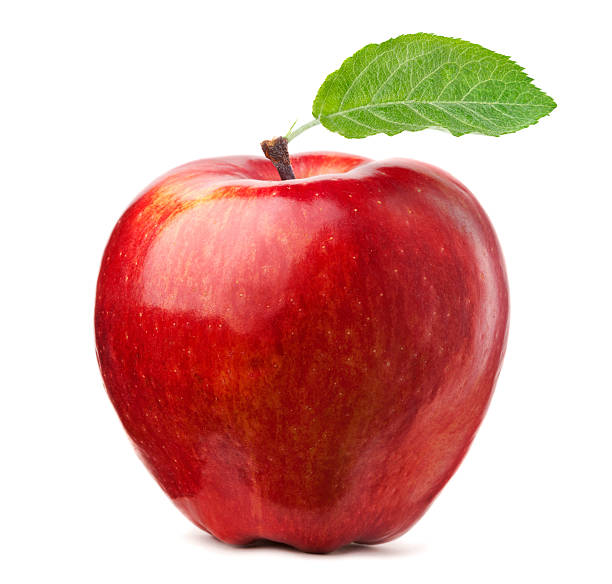 Healthy or Not?
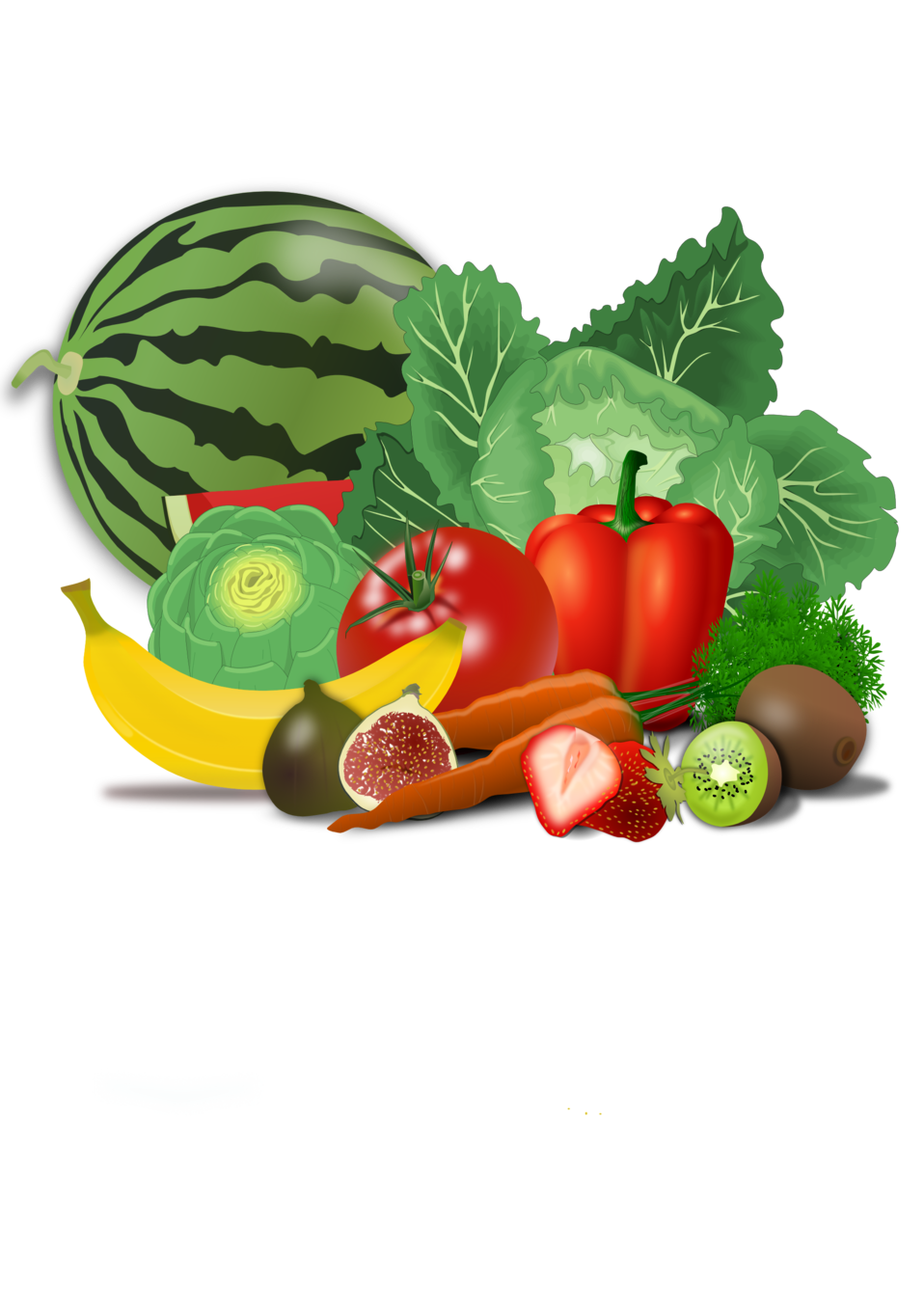 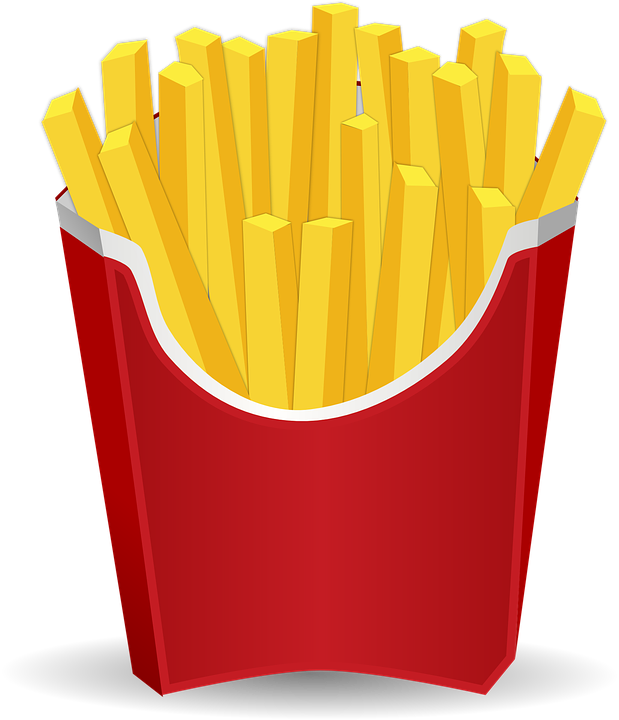 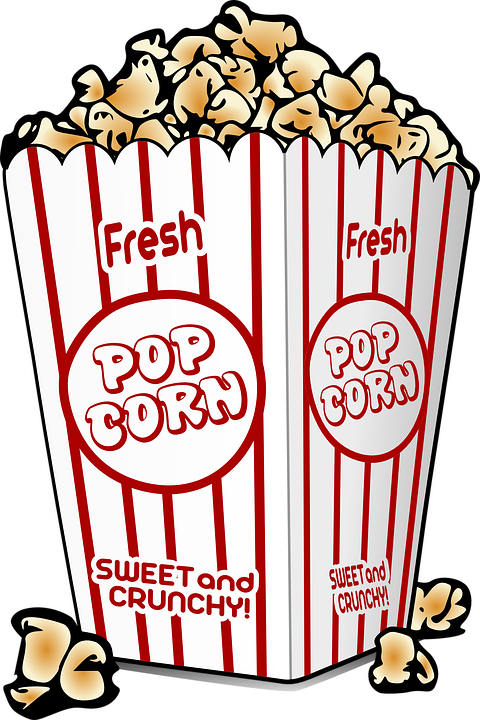 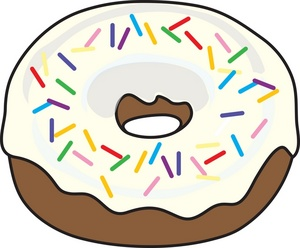 It’s Your Turn...
Draw and label 3 healthy snacks you eat or could eat.
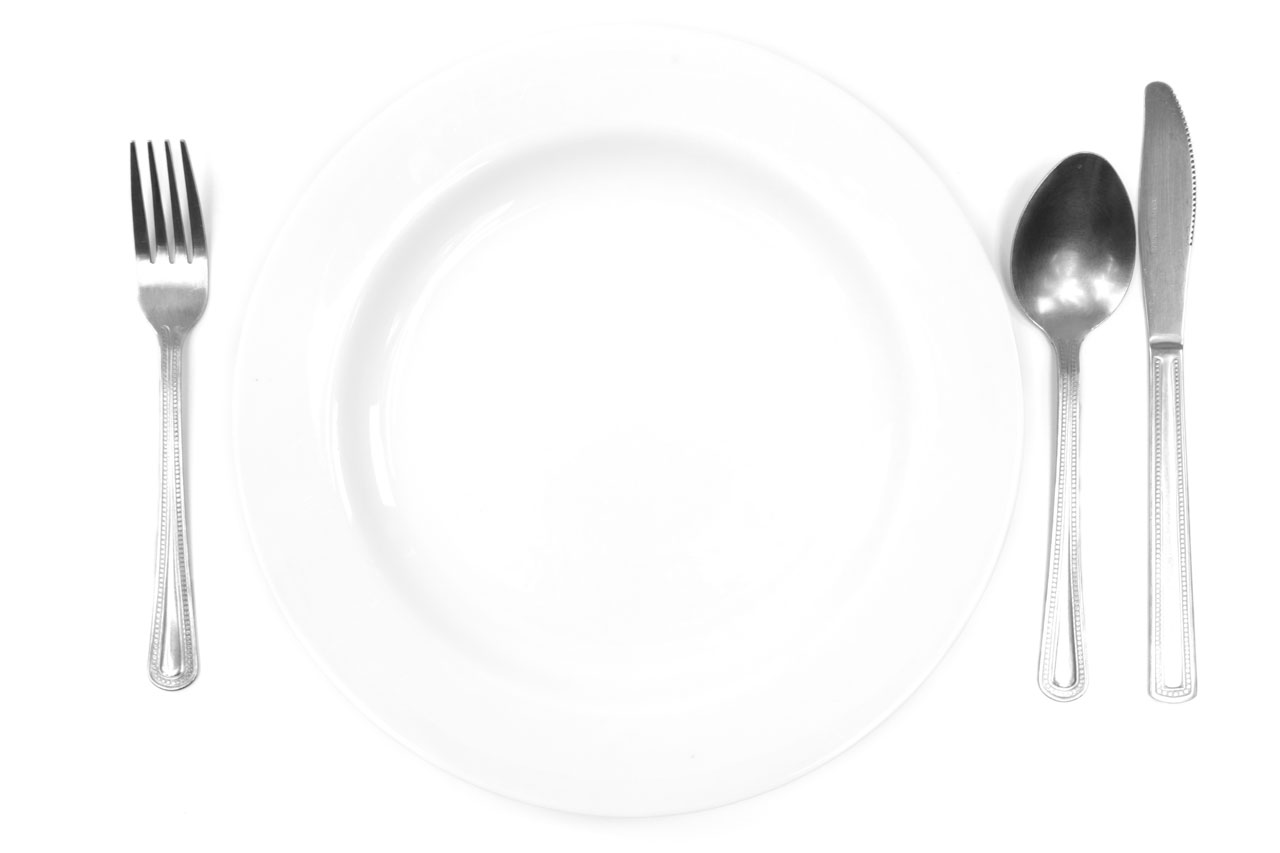 Fruits and Vegetables
What are your favorite fruits and vegetables?




Goal: Eat at least 5 Fruits and Vegetables a Day
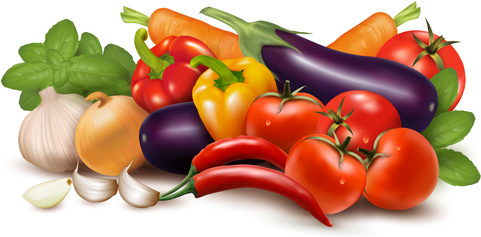 It’s Your Turn...
Draw and label your favorite fruit and your favorite vegetable.
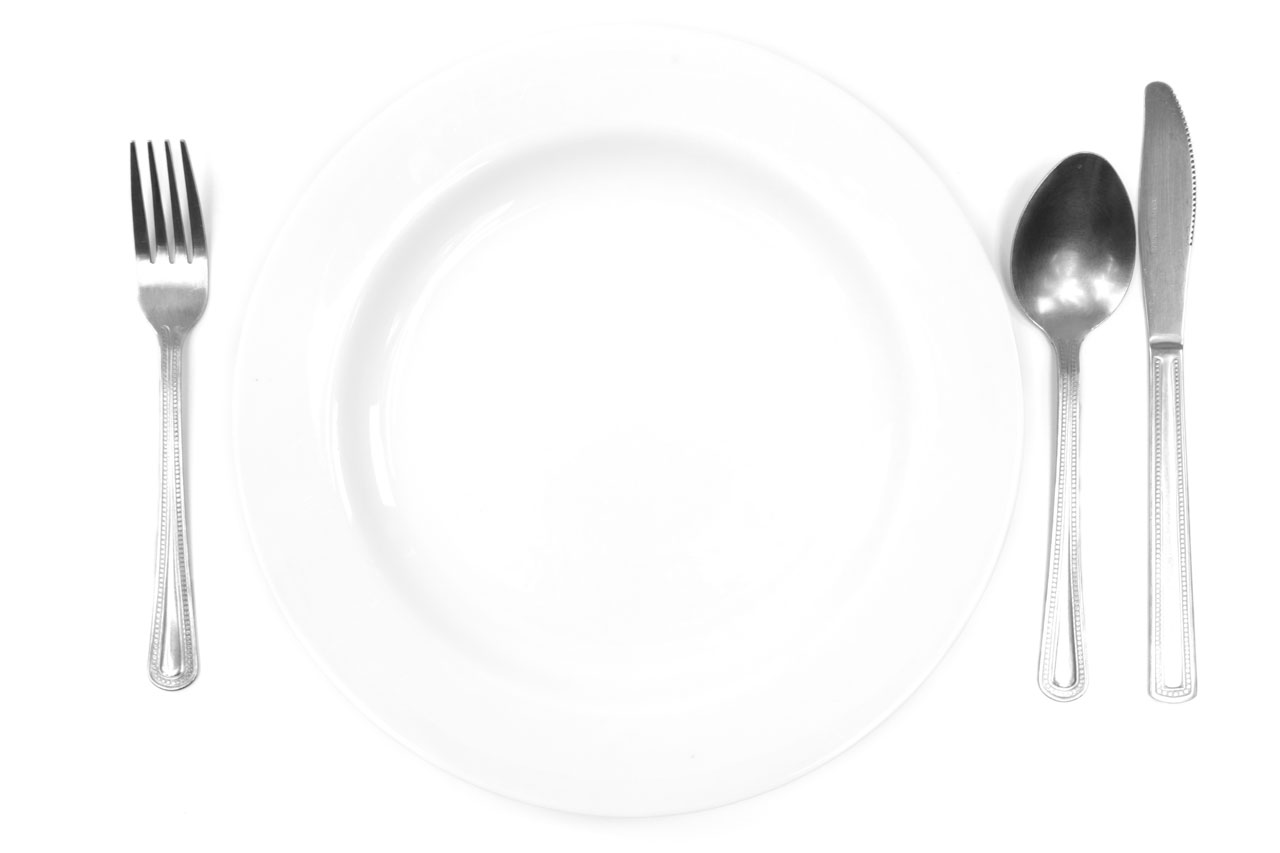 A Healthy Me
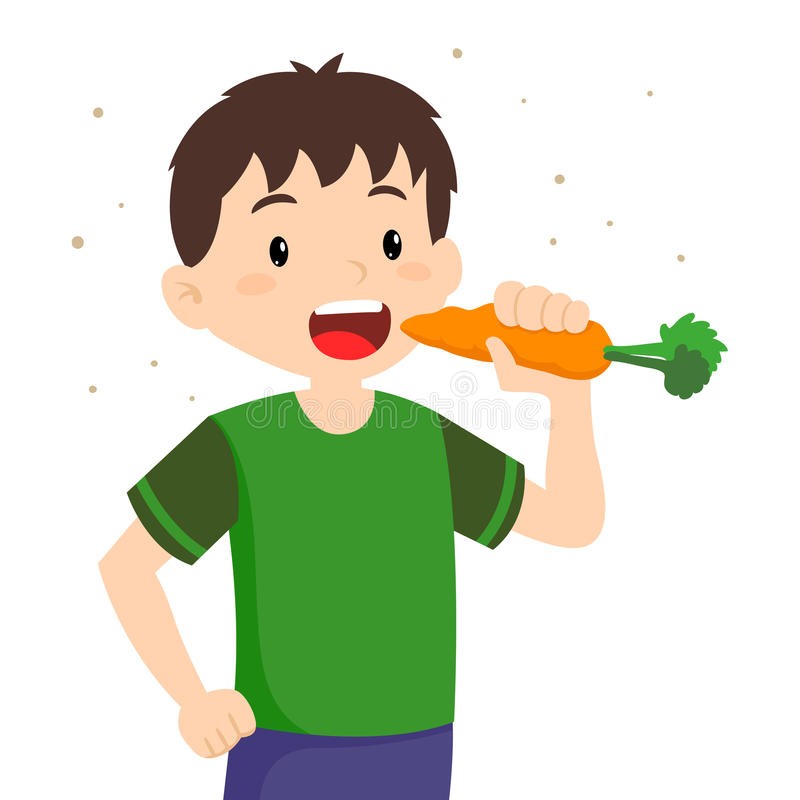 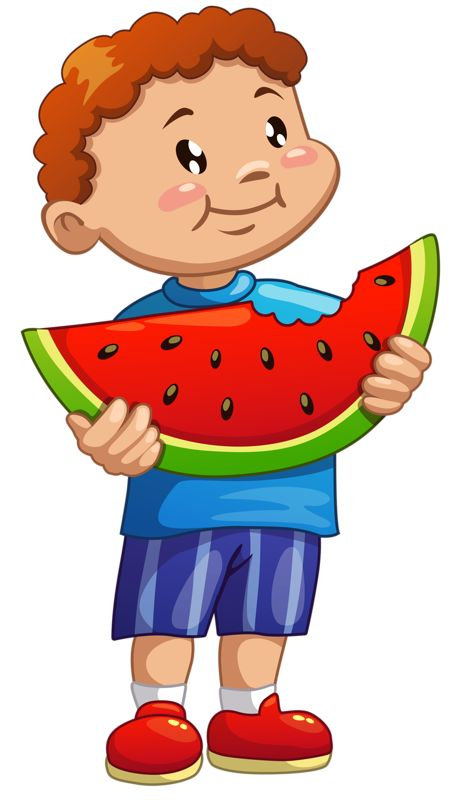 Let’s Move!
https://www.youtube.com/watch?v=u4qpSSwAAXI
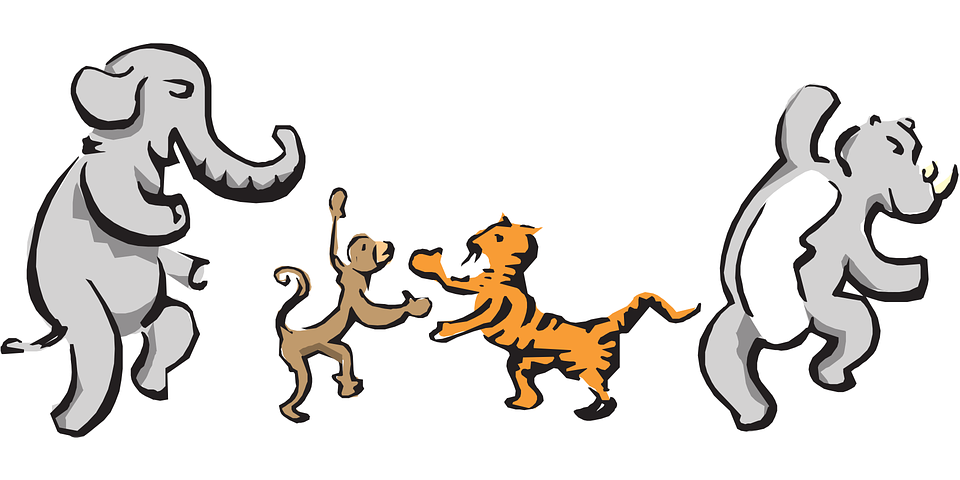 The End
Take care of yourself & Others